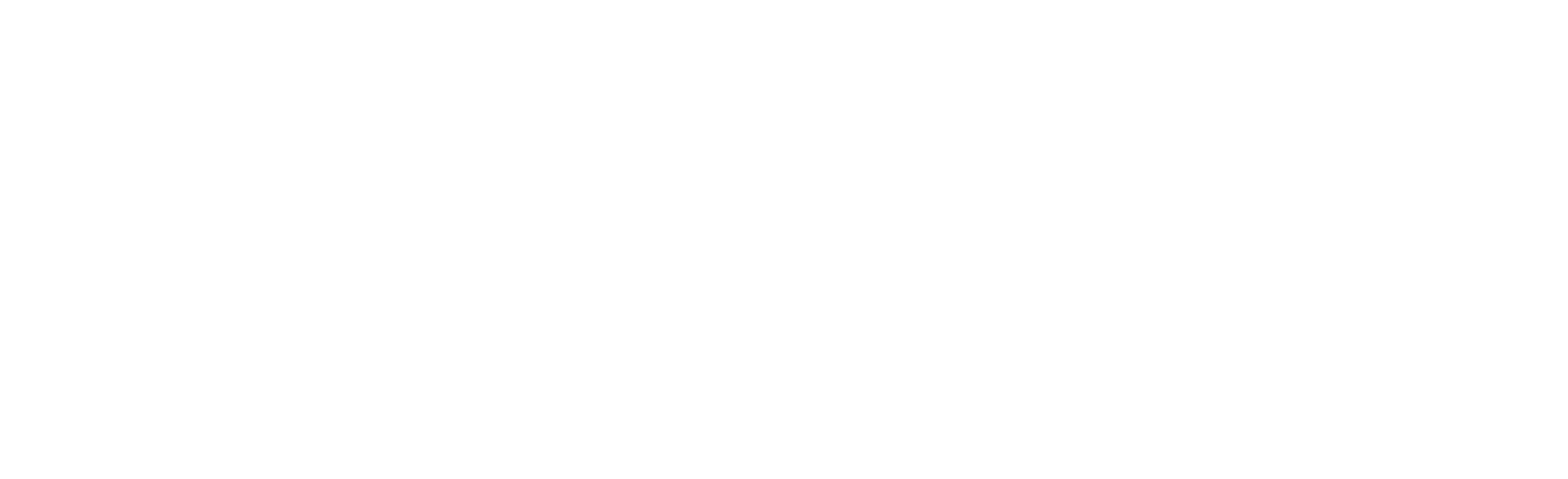 Title With Initial Caps

Authors
Introduction
Text
 
Section 2
Text
Column 2
Text
 
Section 2
Text
Column 3
Text
 
Section 2
Text
Column 4
Text
 
Section 2
Text
This is a 48”W” x 36”HIGH template.  Check your conference requirements and adjust as needed
Click the Design tab, Slide size, custom size.
If your poster is wider than 56”, then make your poster half the size it is supposed to be (both dimensions) and tell the printer to print at 200%